(Fill the circle with your profile picture here)l
(WRITE YOUR NAME HERE)
(WRITE YOUR PROFESSION HERE)
PROFILE
(write here)
(write here)
(write here)
(write here)
PERSONAL INFORMATION /CONTACTS
WORK EXPERIENCE
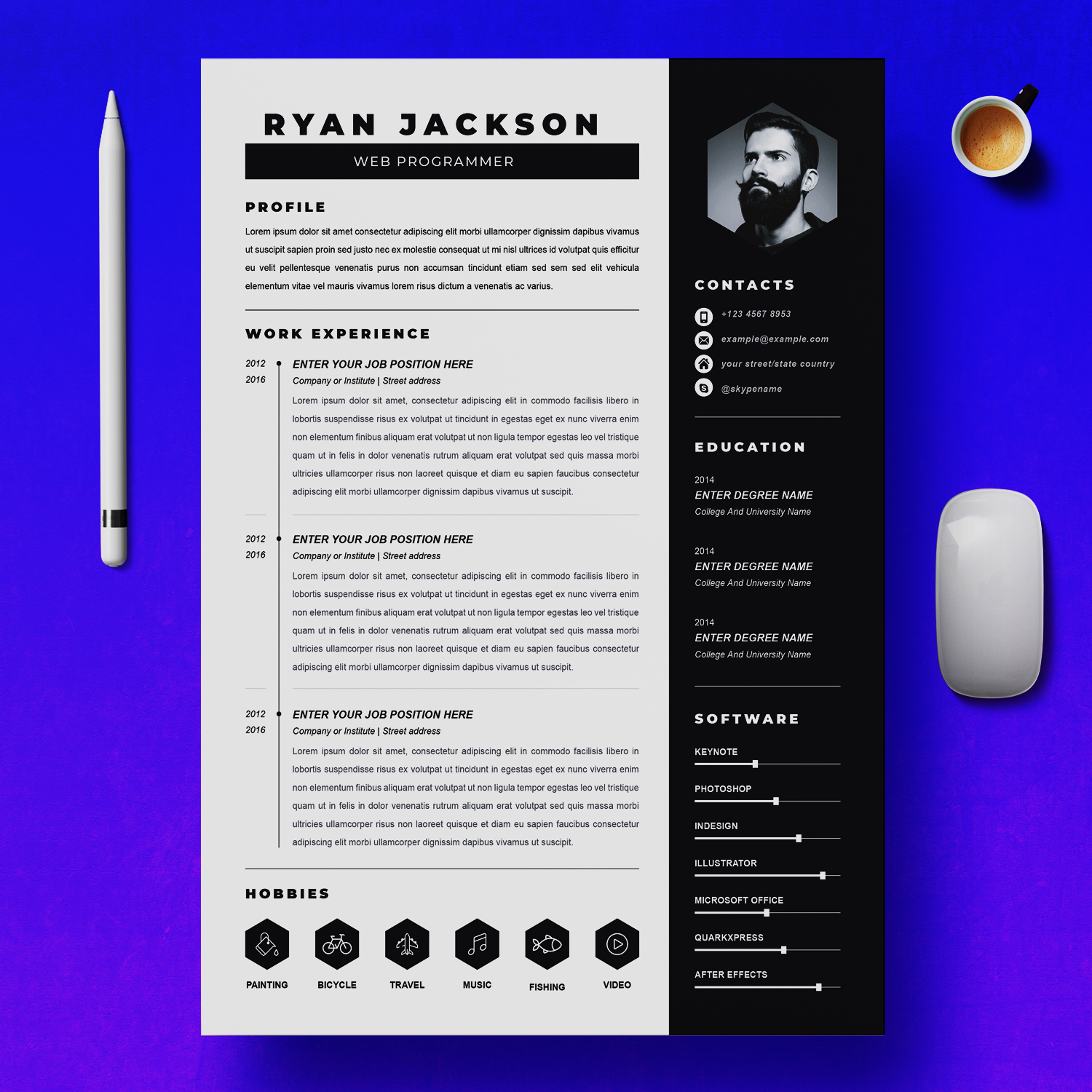 (write your mobile number here)
JOBS
YEAR
(write your email here)
(Write here)
(Write here)
(Write here)
(Write here)
(Write here)
(Write here)
(Write here)
(Write here)
EDUCATION
Year
Studies/ degree
(Write here)
(Write here)
(Write here)
(Write here)
(Write here)
(Write here)
(Write here)
(Write here)
SOFTWARES
(Write here)
(Write here)
(Write here)
(Write here)
HOBBIES/ INTERESTS
(Write here)
(Write here)
(Write here)
(Write here)